Peer Stakeholder-Product Validation Review (PS-PVR) For the Provisional Maturity of GOES-16 SEISS SGPS L1b Product
July 11, 2018
GOES-R Calibration Working Group (CWG)

Presenter: Brian Kress 
Contributors: Athanasios Boudouridis, Juan Rodriguez
NOAA NCEI / CIRES
This review incorporates results from Assurance Technology Corporation PLTs.
Outline
SGPS Overview
Review of Beta Maturity
Product Quality Evaluation
Summary of SGPS Anomalies
PLPTs Supporting Assessment for Provisional Status
Provisional Maturity Assessment
Path to Full Validation Maturity
Summary and Recommendations
2
GOES-16 SGPS L1b Product Provisional PS-PVR
SGPS OVERVIEW
3
Space Environment In-Situ Suite (SEISS) Solar and Galactic Proton Sensor (SGPS)
2 Units, one looking East (+X) and one West (-X)
3 solid state telescopes on each unit
1-500 MeV protons in 13 differential channels, plus >500 MeV integral channel
4-500 MeV alphas in 12 energy bands  
(not processed)
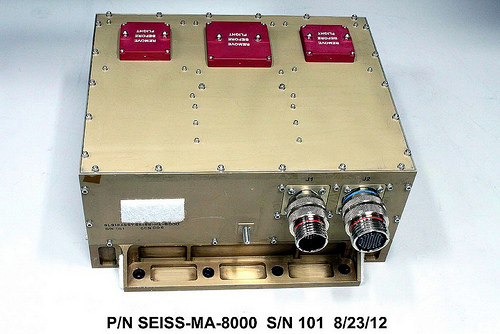 GOES-16 SEISS sensors turned on Jan. 8th 2017
SEISS SGPS designed, built, tested and calibrated by Assurance Technology Corporation (ATC)
4
Introductory Material
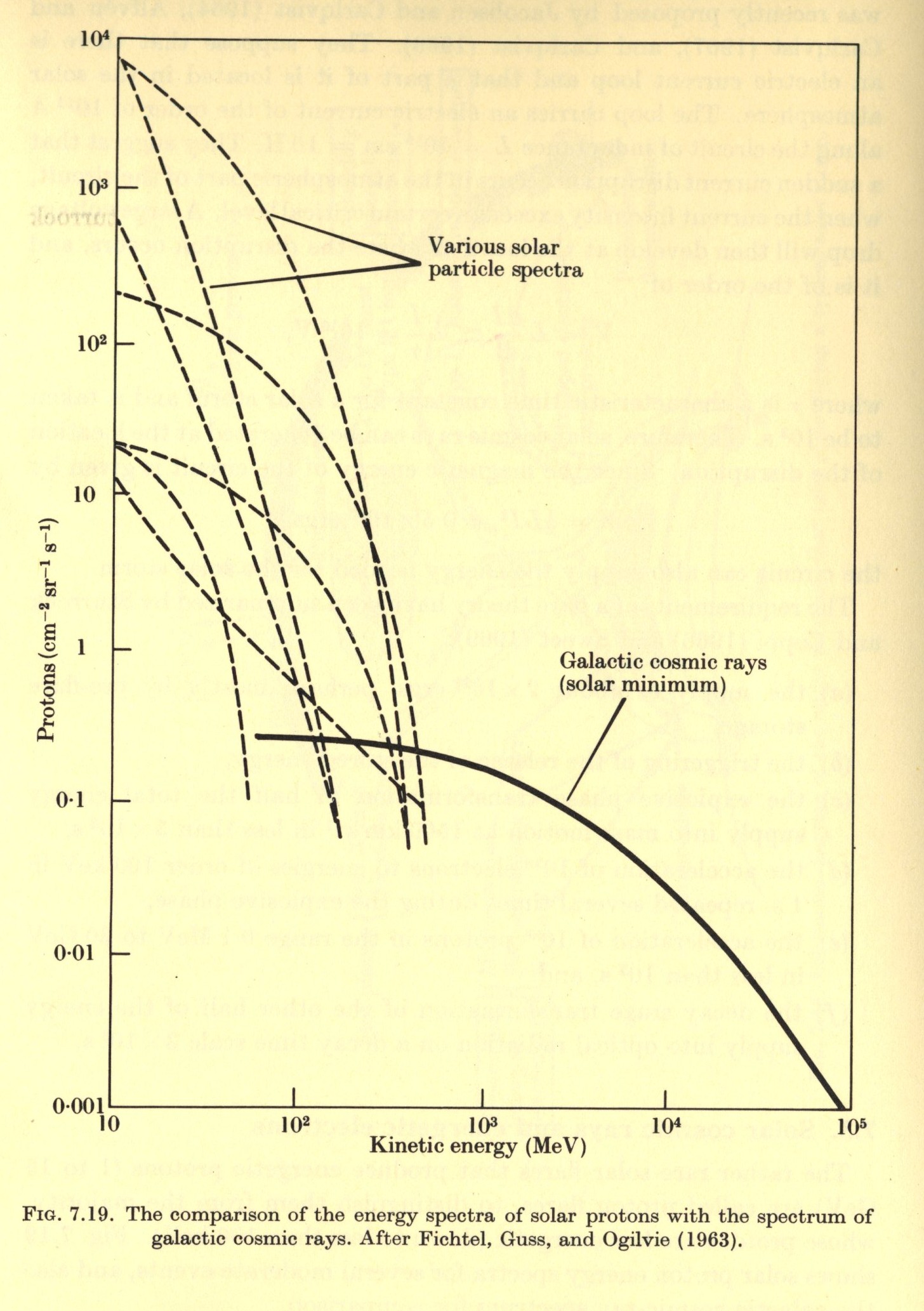 From Solar Terrestrial Physics,
Akasofu and Chapman, 1972.
Energetic Ions In Space
GCRs (Galatic Cosmic Rays)
Always present in space
Energies up to and > 1011 GeV
Flux ≈ 0.6 particles / cm2 / sec
≈ 99.5% H & He
SEPs (Solar Energetic Particles)
Produced during Solar Particle Events (SPEs) lasting one to several days.
Mostly < 500 MeV protons
Flux up to 105 particles / cm2 / sec
Most are shielded by the earths magnetic field at latitudes < 60o.
5
SGPS Primary Operational Use
Data stream for NOAA-NWS SWPC Solar Proton Event Detection and Radiation Storm Alerts
Level 1b
Level 2
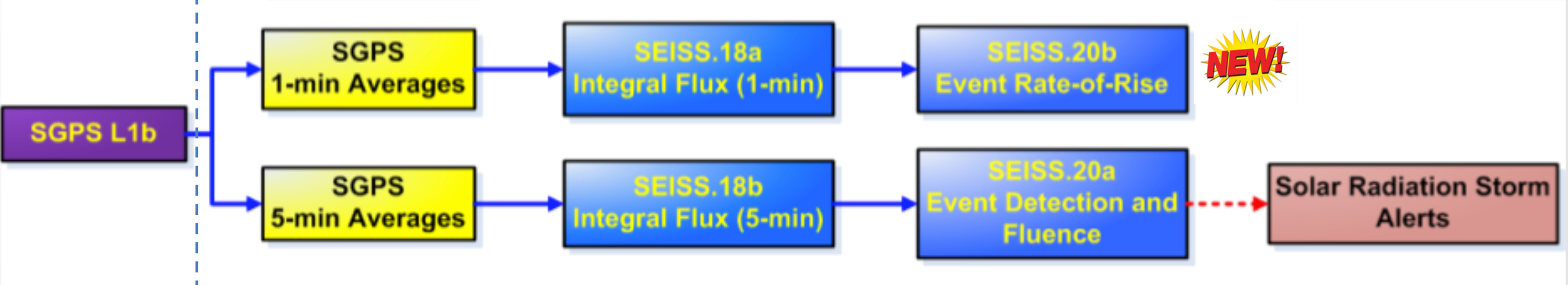 1 sec.
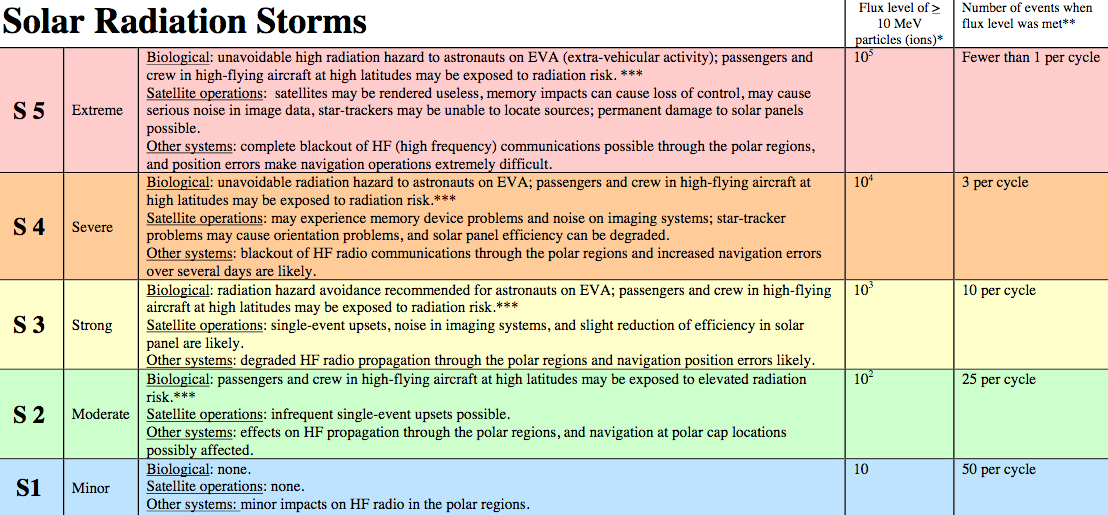 The NOAA Space Weather Scales communicate to the general public current and future space weather conditions and possible effects on people and systems. 
Numbered levels, analogous to hurricanes, tornadoes, and earthquakes that convey severity.
6
GOES-16 SGPS L1b Product Provisional PS-PVR
REVIEW OF BETA MATURITY(SEISS Beta PS-PVR, Feb. 2017)
7
PRE-BETA SGPS PLTs
SGPS Instrument/GPA Issues Identified at Beta PS-PVR
NCEI-CO recommended that these issues be resolved prior to transition to Provisional.
There are 15 additional open WRs that should be resolved prior to Full Validation.
8
GOES-16 SGPS L1b Product Provisional PS-PVR
PRODUCT QUALITY EVALUATION
9
Summary of SGPS Anomalies
SGPS-X (West) L1b 5m averages
During Sep. 2017 Solar Proton Event
Temperature dependent Drops in SGPS-X T1 fluxes
GCR fluxes too high
SGPS-X T3 temperature dependence
L1b data dropouts
Temperature Dependence in SGPS-X T1 & T3 -- Instrument issue addressed with ADR 405 and correction algorithm downstream of L1b.
ADR 517, small but routine L1b gaps, mostly for SEISS.
GCR fluxes too high – Problem well understood, does not violate requirements.
10
Summary of SGPS Anomalies
SGPS+X (East) L1b 5m averages
During Sep. 2017 Solar Proton Event
SGPS+X P7 too low (dark green)
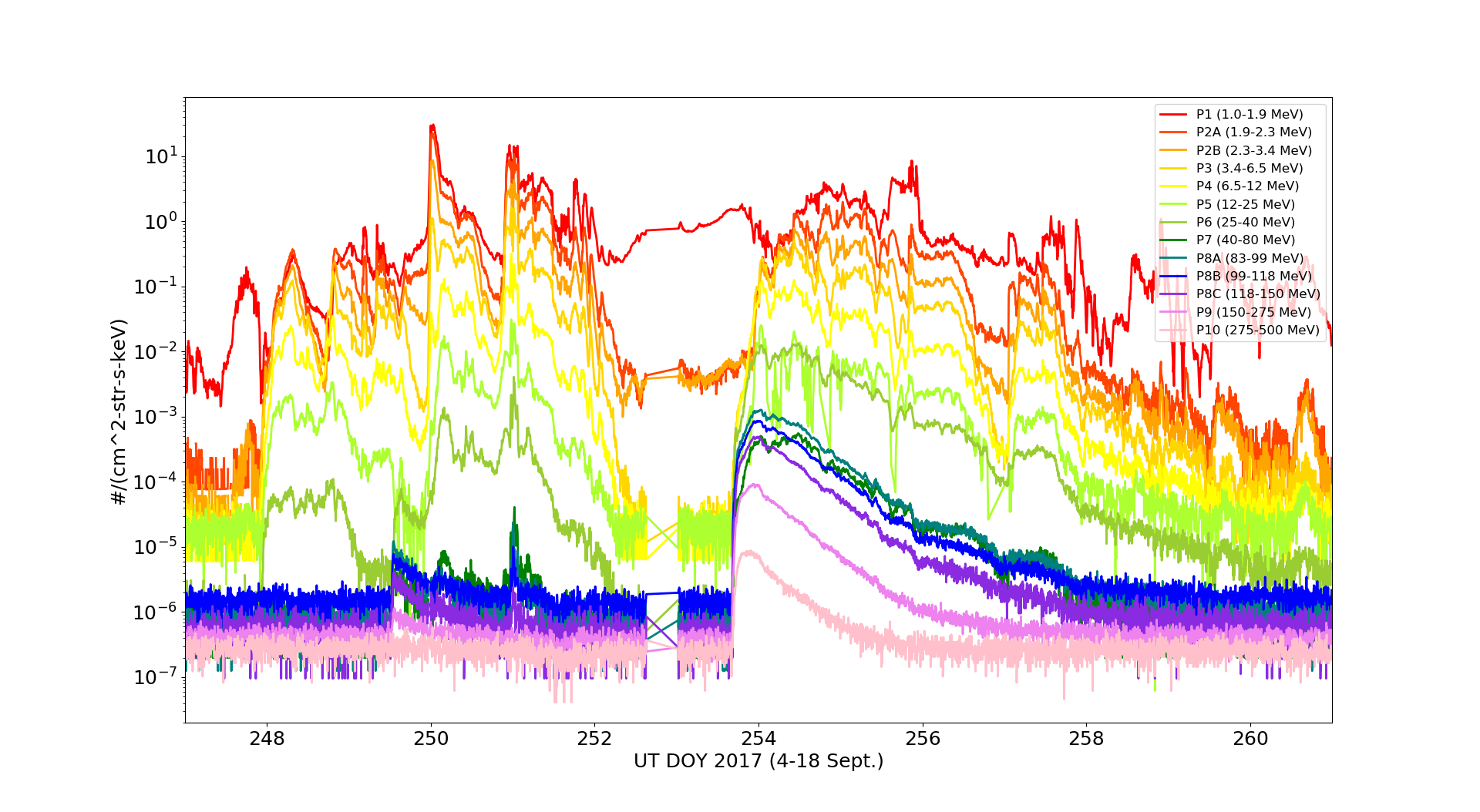 Overcorrection (neg. fluxes) in SGPS+X P5
SGPS+X P7 approximately an order of magnitude low in L0 data. (Instrument issue, not understood.) 
SGPS+X P5 negative fluxes (L1b processing issue, no ADR yet.)
11
Summary of SGPS Anomalies
12
SGPS-X (West) Temperature Dependence
5m avg. 
fluxes
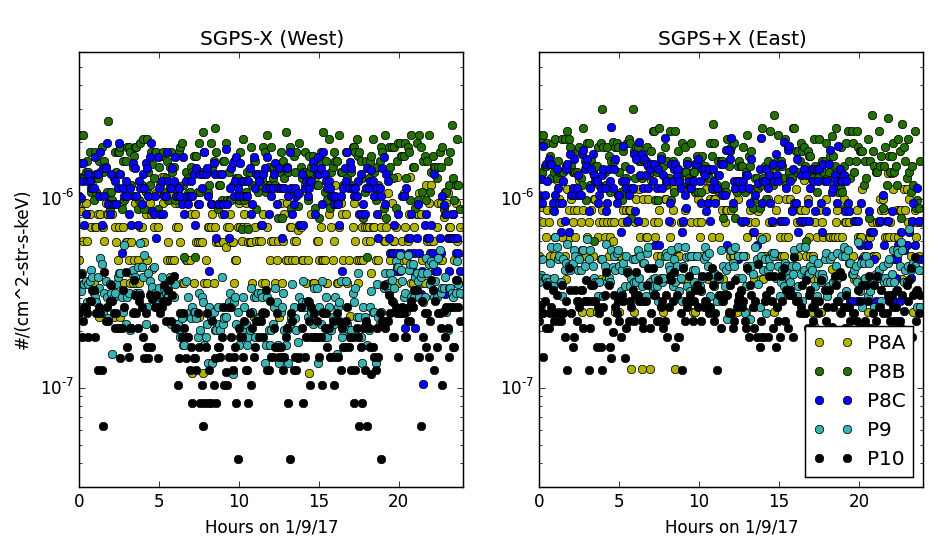 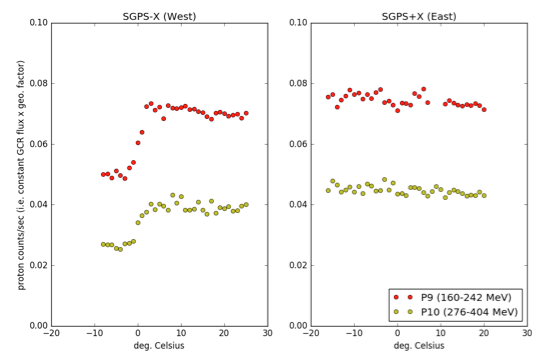 transition
region
transition
region
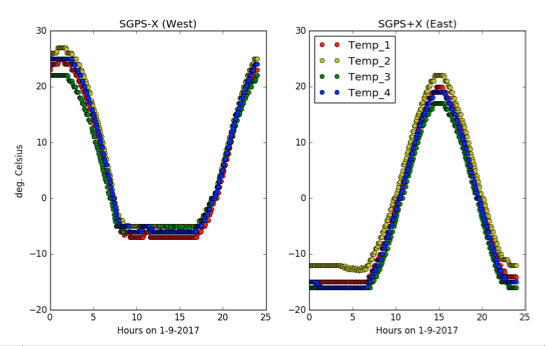 Temperatures
22 day averages of counts/sec in 1 deg. temperature bins between -20o and +30o C.

Here, P9 and P10 are shown as examples. There is also significant temperature dependence in response of P11, P1-P3,  
and P5 channels.
13
Temperature Correction Scheme
Log j(E)
G(E)
Log Energy
Energy
14
SGPS Temperature Correction
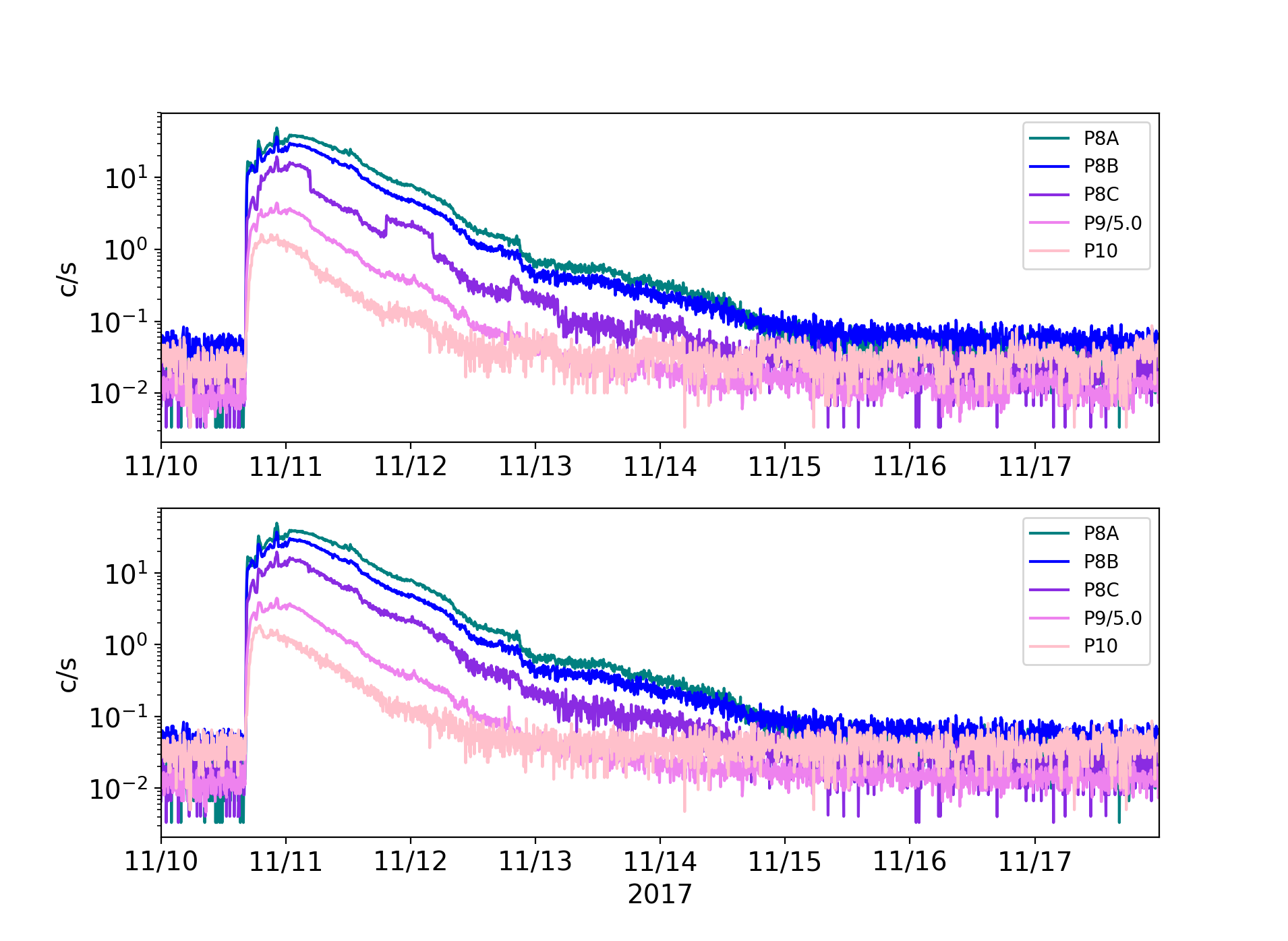 SGPS-X T3
Uncorrected
Corrected
SGPS-X T3 5 minute averaged counts per second during Sept. 2017 SEP event, showing uncorrected c/s in top panel and temperature corrected c/s in bottom panel.
15
SGPS P5 Electron Contamination
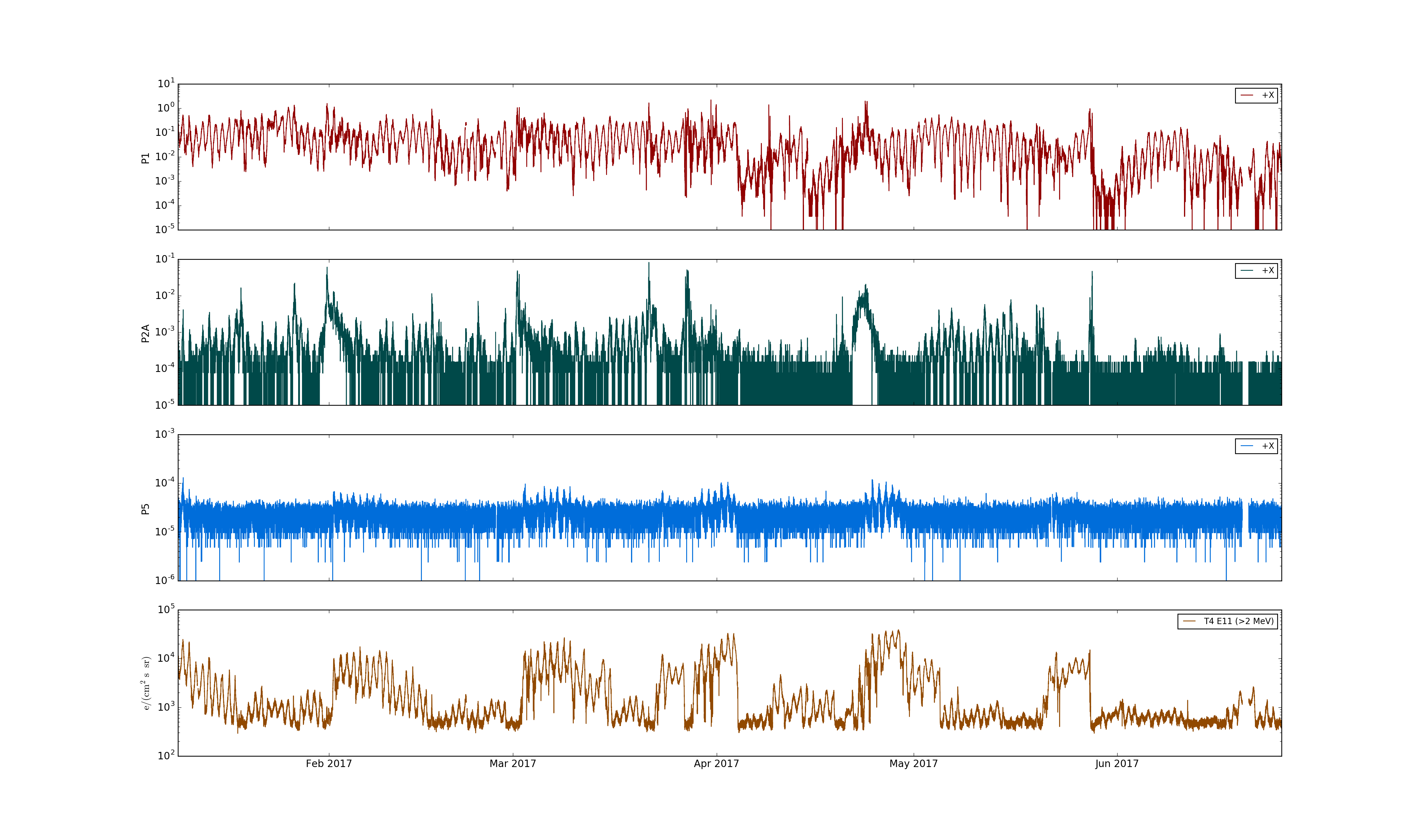 SGPS+X
P1 
(1-2 MeV)
CIR events in SGPS P2A
SGPS+X
P2A 
(2-2.3 MeV)
Heightened SGPS P5 flux, delayed with respect to start of CIR event, due to contamination by radiation belt electrons.
SGPS+X
P5
(12-25 MeV)
MPS-HI
>2MeV
electrons
Feb. 2017
Mar. 2017
Apr. 2017
May 2017
June 2017
Top 3 panels: SGPS +X (east) P1, P2A, and P5 fluxes during Jan-June 2017. Bottom: MPS-HI E11 (>2MeV) showing enhanced radiation belt electron fluxes associated with CIR events.
16
P5 Correction
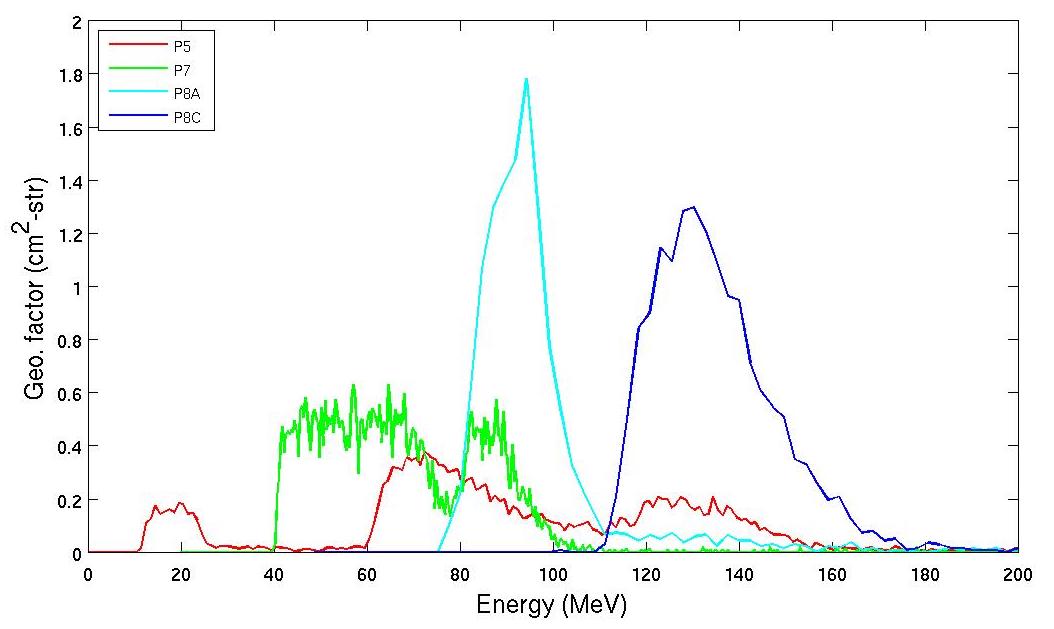 P5 out-of-band
high energy islands
P5 in-band
17
SGPS P4 and MPS-HI P11
(west facing unit)
(east facing unit)
Period with SW Pdyn > 10nP.
SGPS and MPS-HI 5m averaged fluxes during 16-17 Solar Particle Event. Fluxes from east and west facing units are expected to be the same during period of high solar wind dynamic pressure. SGPS +X and –X P4 differ by about a factor of 4 during 16-17 July 2017 SPE.
18
SGPS PLPTs Supporting Provisional Maturity
PLPT-SEI-001 SGPS D3-D1 Contamination Correction
PLPT-SEI-004 SEP Channel Cross-Comparison
PLPT-SEI-006 Backgrounds Trending
19
PLPT-SEI-001 SGPS D3-D1 Contamination
Difference in counts with D3-D1 circuit on vs. off are in agreement with expected ratio.
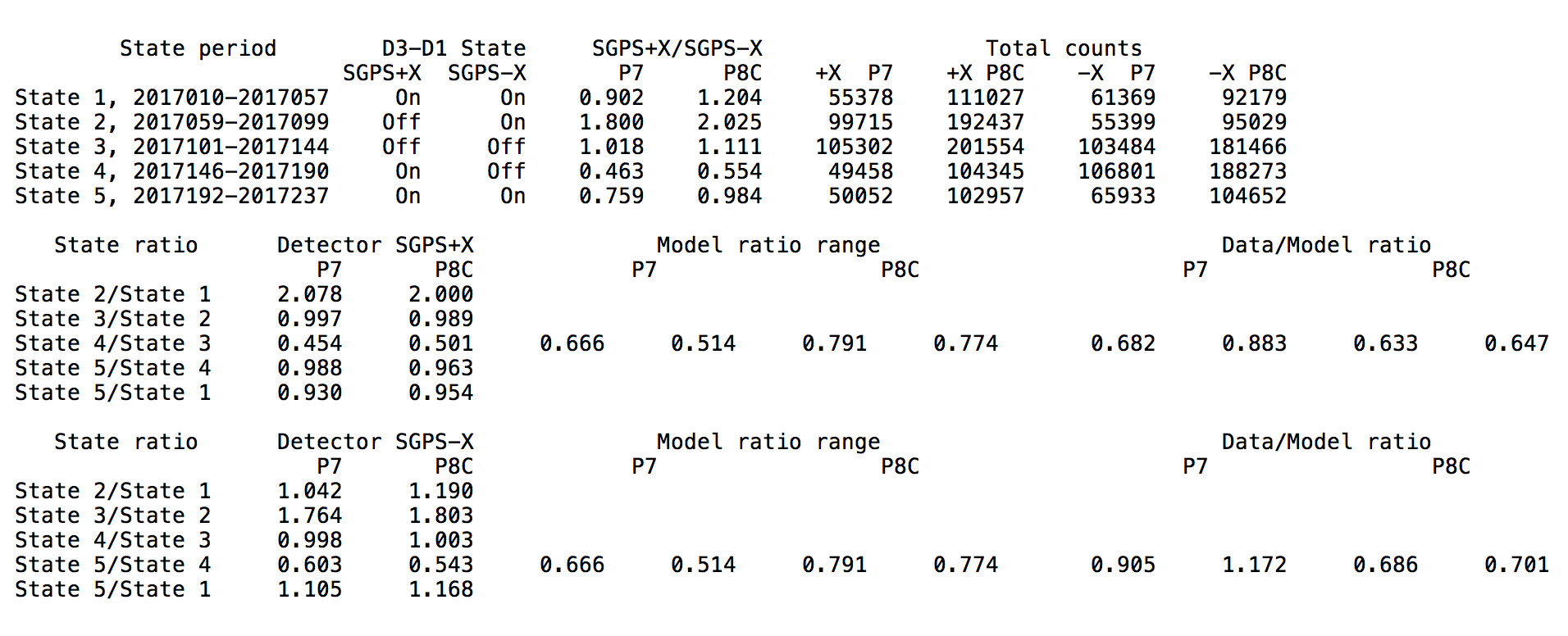 Comparison of SGPS+X and SGPS-X count rates from P7 and P8C with different on/off configurations of  D3-D1 rear entry removal circuit.
20
PLPT-SEI-004 SEP Channel Cross-Comparison
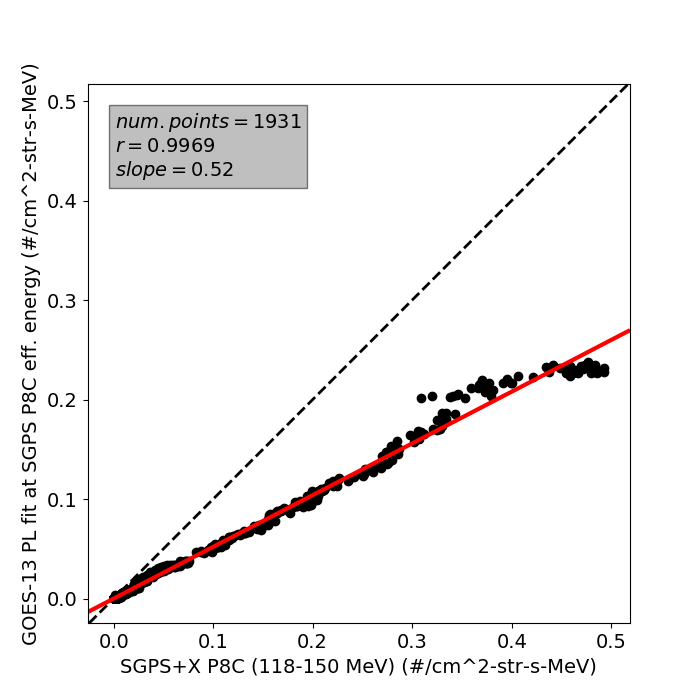 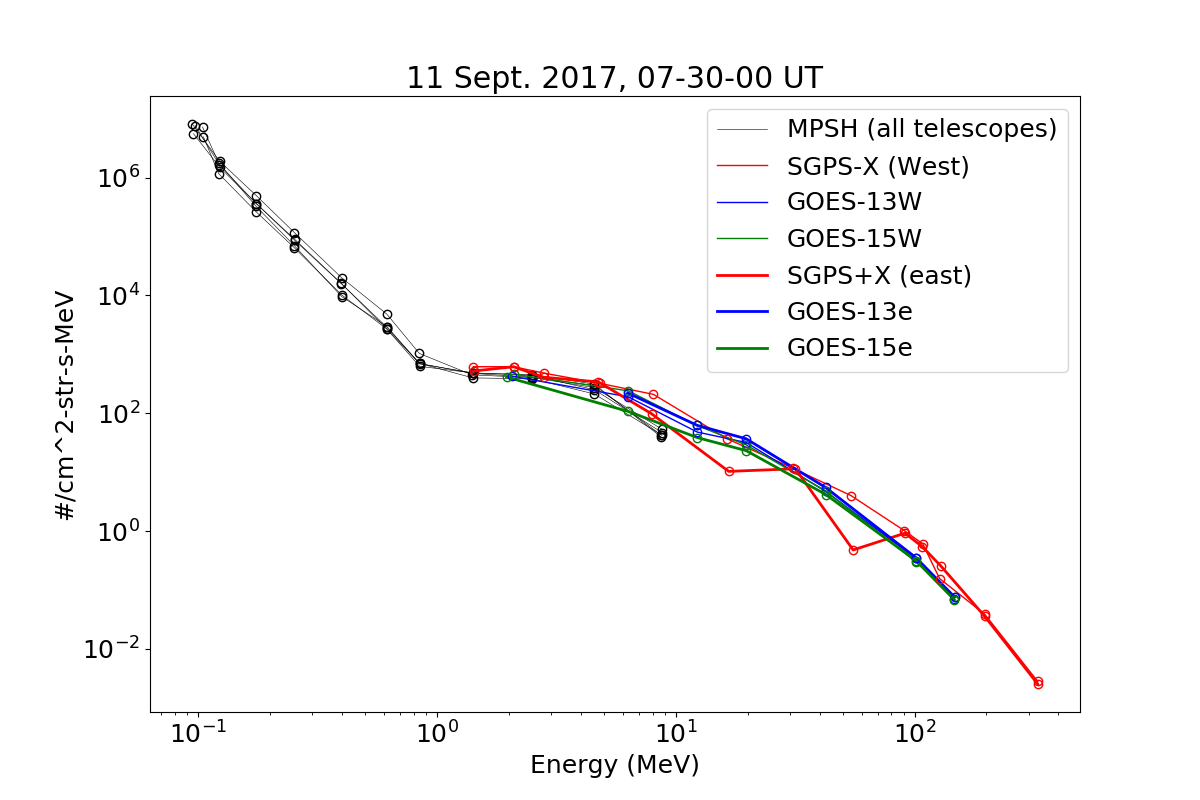 10-17 Sept. 2017
SGPS+X P5 
(overcorrection)
SGPS+X P7 
(anomalously low)
During the Sep 2017 SEP event, at T3 energies (83-500MeV), SGPS fluxes are about a factor of two higher than GOES-13 and -15 fluxes.
SEP Channel Cross-Comparison PLPT indicates numerous channels are not performing as characterized with beam calibrations (e.g., SGPS +X and –X P4 differ by about a factor of four during 16-17 July 2017 SPE). Geometric factors may need adjustment.
21
PLPT-SEI-006 Backgrounds Trending
GEANT (simulated) response functions
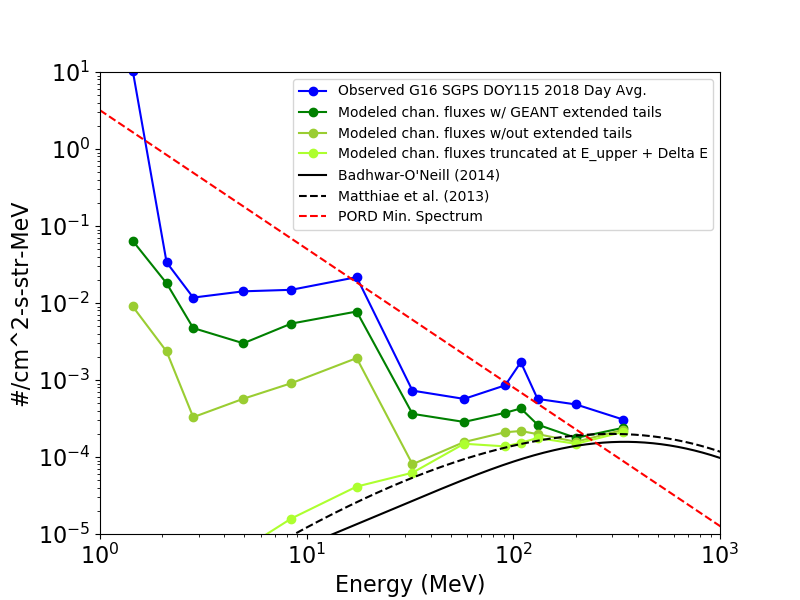 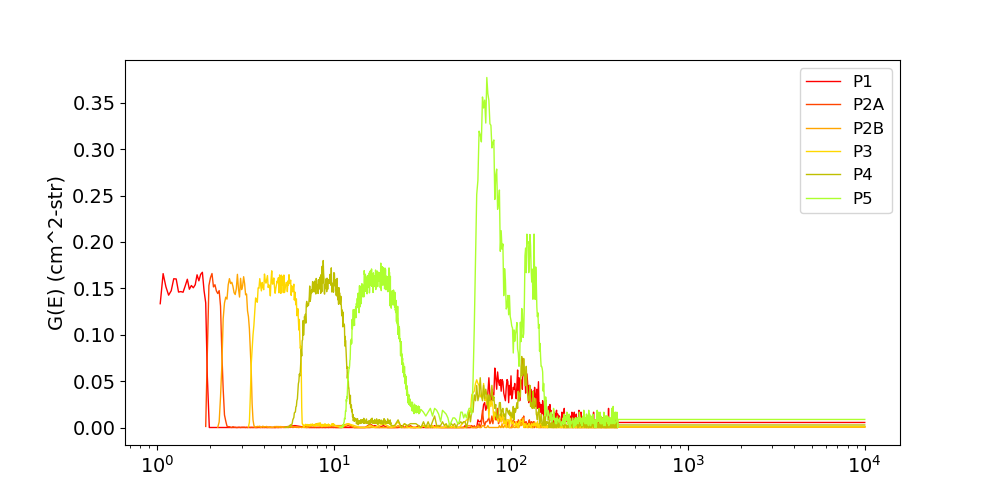 Observed vs. Modeled GCR Backgrounds
Calibrated channels
High energy islands
Model minimum 
SEP spectrum
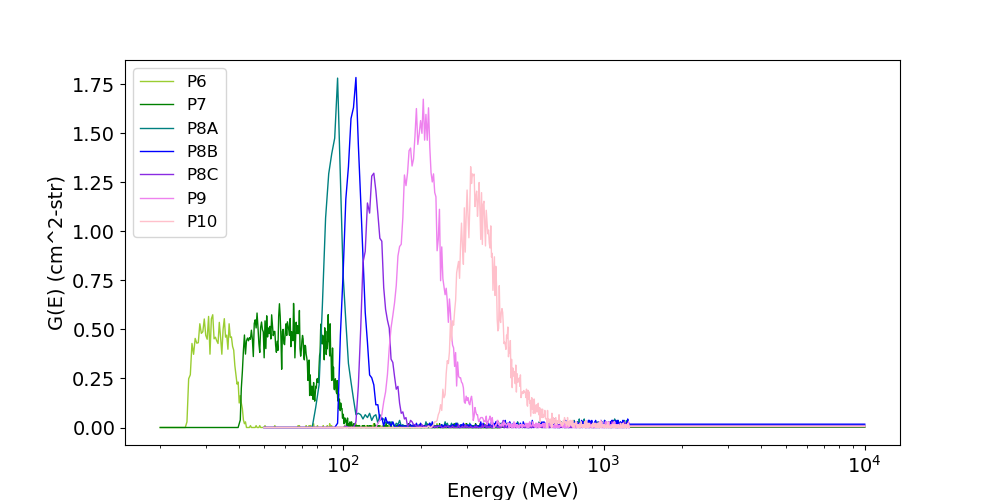 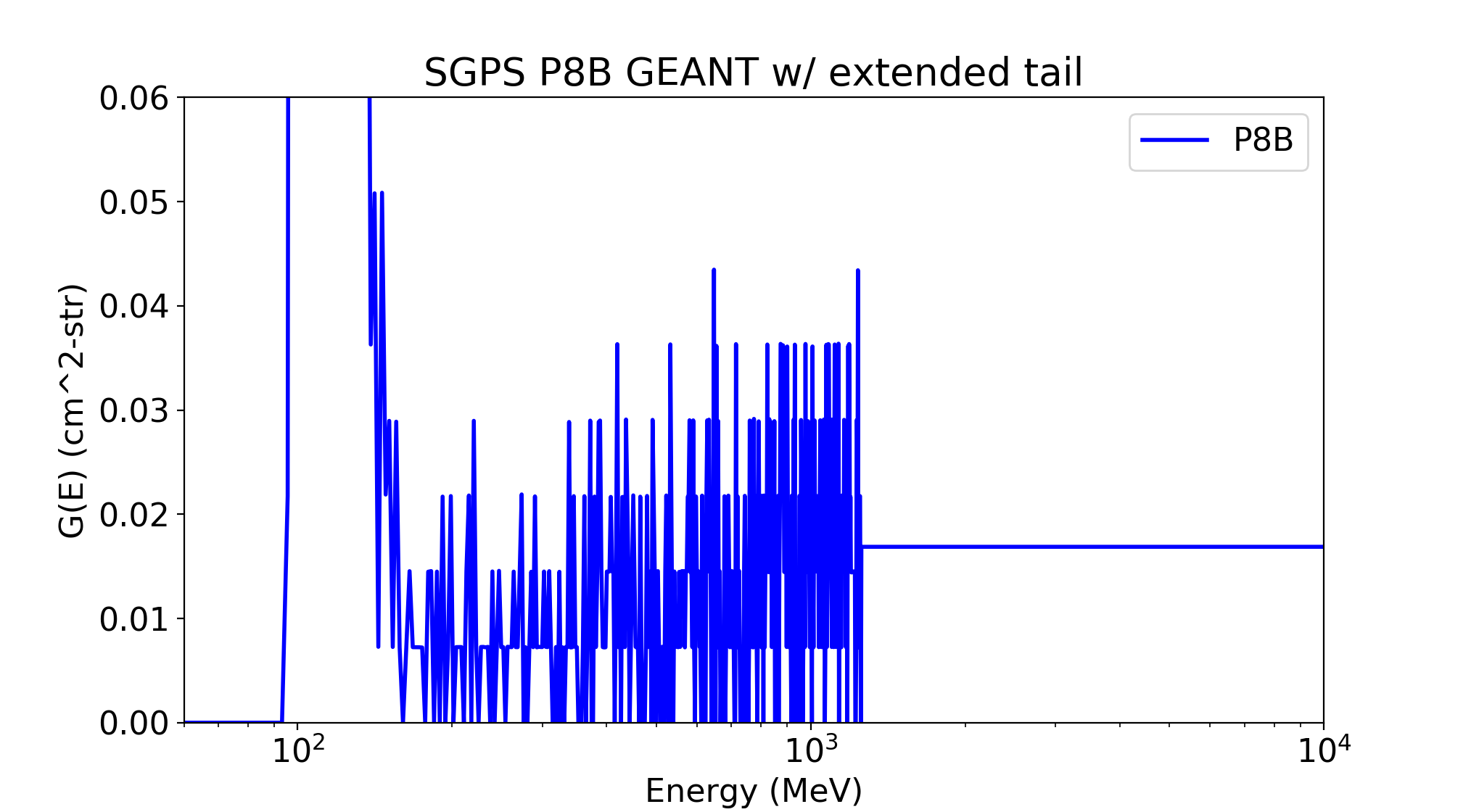 Calibrated channels
GCR models
Avg. of values above 103 MeV used to estimate contribution up to 104 MeV
Energy (MeV)
Source of SGPS backgrounds is GCR counts. 
Reported GCR fluxes are significantly higher than accepted empirical models.
High GCR fluxes are due to high energy tail portion of response function, not part of calibrated channel. 
Below PORD spectrum, do not violate requirements.
22
GOES-16 SGPS L1b Product Provisional PS-PVR
PROVISIONAL MATURITY ASSESSMENT
23
Provisional Validation
24
Provisional Validation
25
GOES-16 SGPS L1b Product Provisional PS-PVR
PATH TO FULL VALIDATION MATURITY
26
Path to Full Validation
ADRs/WRs to be resolved prior to Full Validation.
PLPTs to be conducted prior to Full Validation.
Performance Baseline status.
Risks to getting to Full, both from L1b product definition and user (SWPC) feedback
27
ADRs/WRs Impacting Full Validation of SGPS L1b
ADR 267 LUT Filenames not Traceable to Metadata
L2 algorithms need to know filename of L1b LUT in real time, e.g., calculation of errors for 1-min and 5-min averages requires knowledge of geometric factors used in L1b processing. 
Currently:
SGPS LUT Name: SGPS_CALINR_Parameters-487054736.1.h5
In L1b metadata: L1b_processing_parm_version = "OR_SEIS-L1b-PARM_v01r00.zip"
There is not a one-to-one mapping between the SGPS LUT name and L1b_processing_parm_version

ADR 517 Small but routine L1b gaps, mostly for SEISS
A recent example w/ empty (0 record) files from MPS-HI:From G16:OR_SEIS-L1b-MPSH_G16_s20181621701000_e20181621701000_c20181621703301.nc – has zero recordsOR_SEIS-L1b-MPSH_G16_s20181621701300_e20181621701300_c20181621704001.nc – has zero records
From G17:OR_SEIS-L1b-MPSH_G17_s20181621430300_e20181621430300_c20181621433001.nc – has zero records
OR_SEIS-L1b-MPSH_G17_s20181621441000_e20181621441000_c20181621443301.nc – has zero records
28
Path to Full Validation - PLPTs
From RIMP v1.0 (02 June 2016)
Both PLPTs are ongoing continuations of Provisional PLPTs.
One SEP event in July 2017 and four in Sept. 2017, but only one with sufficient enhancement at energies >100 MeV for cross-calibration of SGPS T3.
Will also compare with GOES-17 during next SPE.
29
SGPS Performance Baseline Status
MRD2005:  Orthogonality/Coverage
Requirement: 2 directions
Currently being met
MRD2009:  Measurement Range: 
Requirement: Protons: 1 MeV - 500 MeV, > 500 MeV 
SEP Channel Cross-comparisons with legacy instruments on GOES-13 and -15 indicate that energy range is being covered.
MRD2010:  Measurement Accuracy
Requirements: 25% when flux level above background is greater than 10x minimum flux; 45% when flux level above background is between minimum flux and 10x minimum flux
Absolute accuracy cannot be verified on-orbit
Differences up to a factor of two are found for some channels in SEP Channel Cross-comparisons with GOES-13 and -15,  excepting channels with known anomalies.
30
Path to Full Validation – Risks
Applies to all: Mitigation: Assess impacts on data accuracy and SPE detection prior to full validation.
31
GOES-16 SGPS L1b Products Provisional PS-PVR
SUMMARY & RECOMMENDATIONS
32
Summary
Main issues identified:
Temperature Dependence in SGPS-X T1 & T3 
SGPS+X P7 count rate anomalously low
SGPS+X P5 overcorrection in L1b processing
Electron contamination in SGPS+X P5
Some channels not performing as characterized with beam calibrations – 
Geometric factors may need adjustment.
L1b data gaps/dropouts
Path to full validation should include Investigation into cause and possible remediation of SGPS+X P7 anomalously low counts and SGPS+X P5 electron contamination.
SGPS+X P5 out-of-band removal coefficients should be adjusted so that P5 is not over corrected, also, to minimize error in reported flux over the broadest possible range of SEP spectra. The SGPS LUT will be updated with the new coefficients.
The temperature correction scheme needs to be further tested and tuned using data from Sept. 2017 and future Solar Particle Events.
33
Recommendations
Overall SGPS is performing well, but there are some anomalous channels with unknown root cause and/or path to resolution (e.g., SGPS+X P7)
The Solar Particle Event Detection code uses integral flux computed by fitting a power law to SGPS’s 13 differential channels plus the >500 MeV integral channel flux. Three steps to mitigate the effect of anomalous channels are
Temperature correction downstream of L1b processing.
Implement an option to remove any particular channel from the integral flux calculation and event detection in L2 processing.
Implement an option to use any combination of SGPS+X and SGPS-X channels in a single integral flux calculation and event detection.
(In current L2 processing, event detection is done separately for each unit.)
NCEI recommends SGPS L1b for transition to provisional status with understanding that additional testing and tuning of the SGPS temperature correction and SPE detection is needed.
34
GOES-16 SGPS L1b Product Provisional PS-PVR
BACKUP SLIDES
35
SGPS+X P7 Rates Too Low
During SEP event SGPS+X P7 count rate is about an order of magnitude lower in SGPS+X than in SGPS-X.
However, pre-event GCR P7 count rates are similar in +X and –X units.
Count rate is low in L0 data.
Cause is unknown.
Still in analysis – 
Need to check singles rates. 
Will also look at July 2017 SEP event.
P7
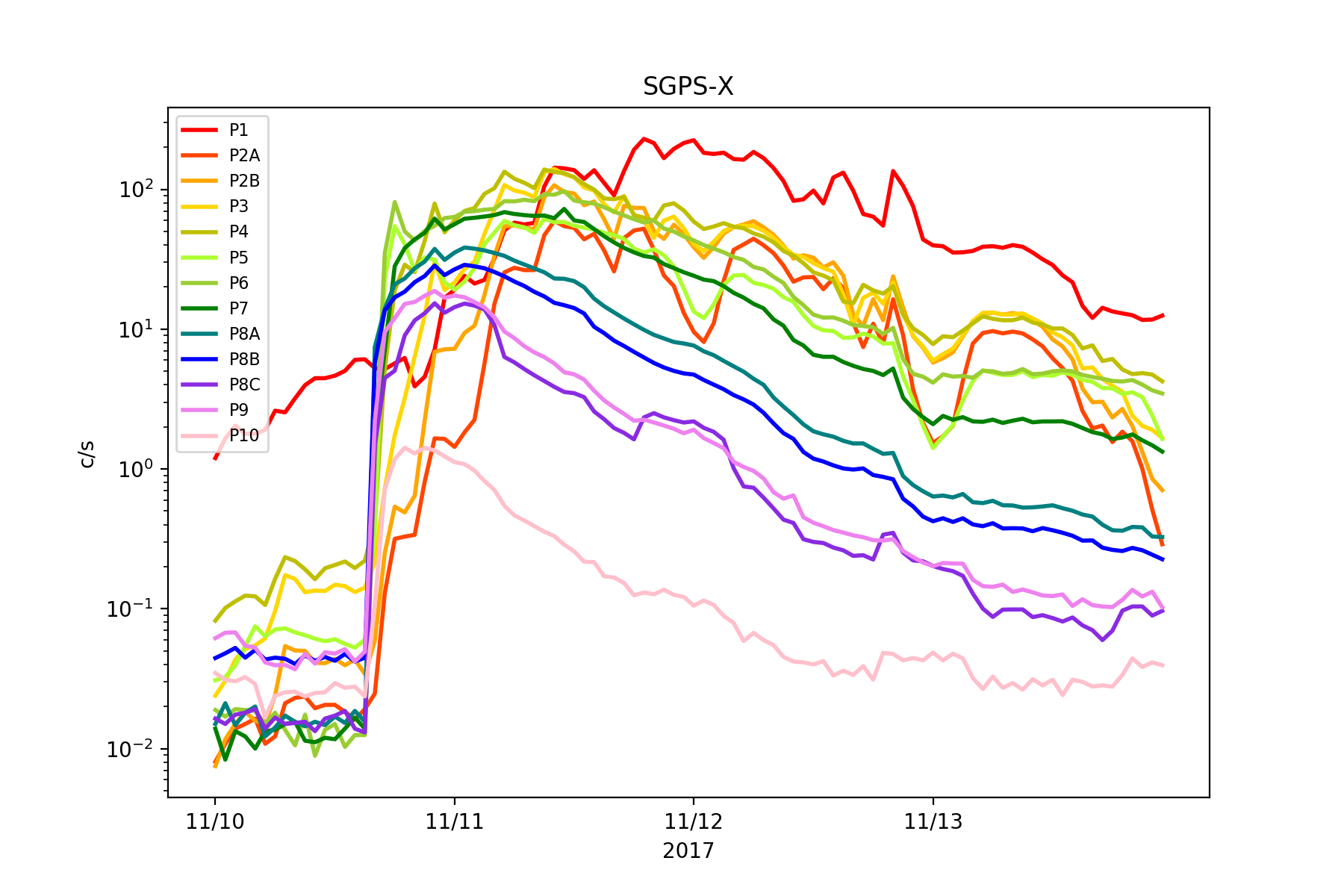 36
P5 Correction Using P7
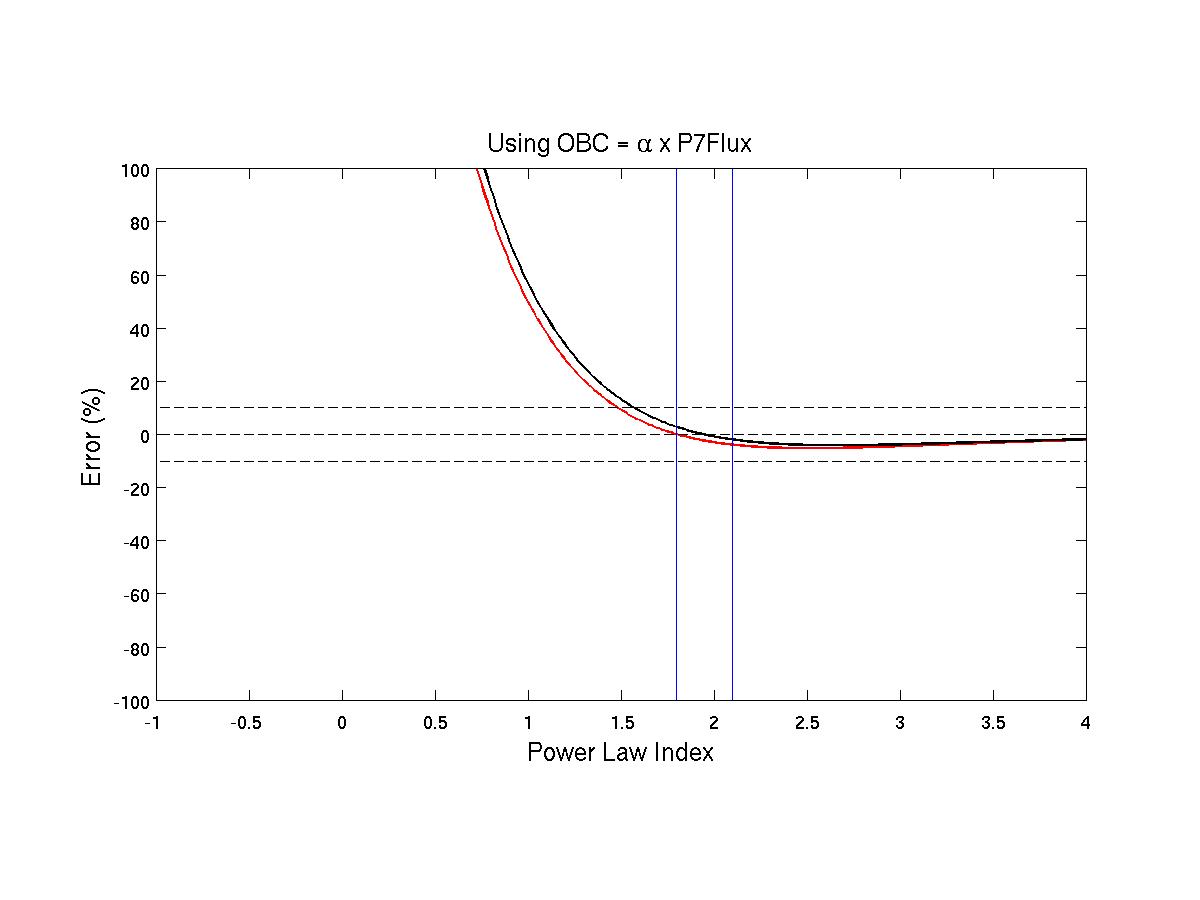 Spectral index vs. % error in P5 counts using P7 channel only to remove all P5 out-of-band contamination above 40MeV. The red curve corresponds to the case where ‘alpha’ coefficient is set so that there is zero error at PORD min. The black curve is the case where alpha is set so there is zero error at the average of the PORD min and PORD max indices.  The vertical lines at n=1.8 and n=2.1 are at the PORD min and PORD max indices respectively. The horizontal dashed lines are at -10%, 0%, and 10 % errors for reference.
37
P5 Correction Using  P7 & P8A
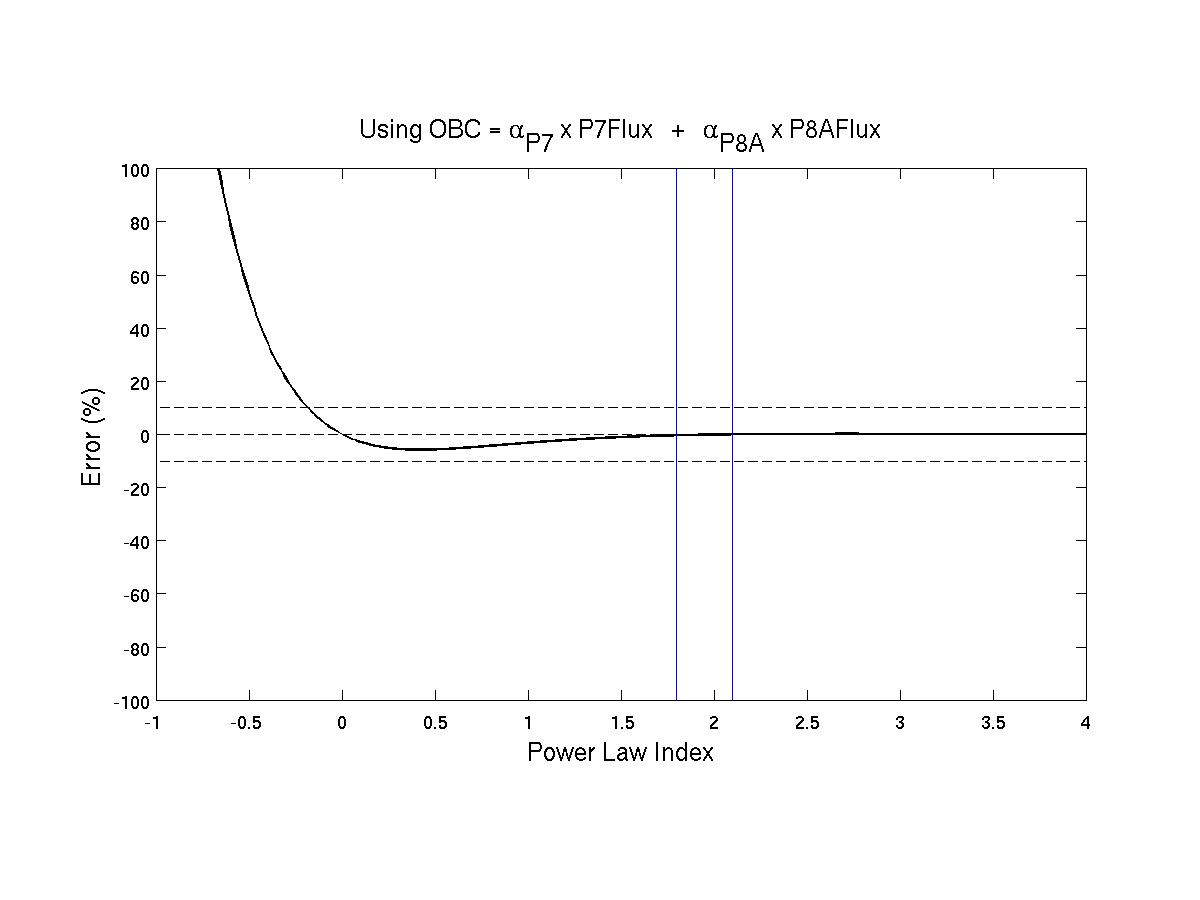 Spectral index vs. % error in P5 counts using P7 and P8A channels to remove out-of-band contamination. The alpha coefficients are set to alpha_P7=1.56 and alpha_P8A=12.5 
(cm2-s-str-MeV) so that there is zero error at n=0 and n=2.1.
38
SGPS P1 and MPS-HI P8
(west facing unit)
(east facing unit)
Period with SW Pdyn > 10nP.
During geomagnetically quiet periods, the westward flux is higher then eastward flux, and MPS-HI flux lies in between.
39
SGPS P2 and MPS-HI P9
Interesting that MPSH P9 is very close to SGPS P2B.
40
SGPS P3 and MPS-HI P10
41
16-17 July 2017 SGPS & MPS-HI 1-12 MeV Channels Comparison Summary
SGPS-X P1 and MPS-HI P8 GFs are a little high or SGPS+X P1 is a little low.
SGPS-X P2A GF is a little high or SGPS+X P2A GF is a little low.
SGPS P2B and P3 GFs look good.
MPS-HI P9, P10, and P11 GFs appear to be significantly high, higher at higher energies. Or perhaps the channel energy boundaries are shifted with respect to their expected values.
SGPS-X P4 GF is too low or SGPS+X P4 GF is too high.
42
SEP Cross-cal. plots
SEP Cross-cal. plots (as on left side of slide 19) too numerous to include – available on request.
43